Типография PRESSPRINT
О компании
Типография «PRESSPRINT» в настоящий момент является передовой типографией, имеющей оборудование для профессиональной печати полиграфической продукции формата А2+(720х520мм) и А1+(720х1040 мм).

Профессиональная команда, современное полиграфическое оборудование, мобильность, гибкий подход к требованиям клиента, реальные цены, высочайшее качество продукции. Четко отлаженная система приема заказов, технологии производства и доставки позволяют клиентам получать продукцию в оговоренные сроки. Специально созданная компьютерная программа позволяет не только быстро и точно рассчитать заказ но и отследить выполнение полученного заказа в процессе его выполнения.

Отдел допечатной подготовки укомплектован мощными рабочими станциями на базе Macintosh и PC. Цветной лазерный принтер Xerox Phaser 720 формата А3 позволяет получить распечатку макета максимально приближенную по цвету отпечатанному на офсетной машине. Камера Olympus E-20P позволяет делать цифровое фото с высоким разрешением. Все оборудование типографии - новое, от ведущих производителей полиграфического оборудования -Heidelberg, Ryobi, BQ-460, Yawa TYM780A, Kallfass, PERFECTA 76, IDEAL 7258-EC3, Horizon, Creo-Scitex. Осуществляется постоянный контроль технического состояния оборудования и профилактические работы.

Необходимо отметить контроль качества печати: в процессе печати печатник постоянно проверяет равномерность нанесения краски на печатный лист с помощью сканирующего денситометра фирмы Techkon(Германия).Отклонение от заданных параметров печати отражаются на мониторе компьютера. Эта система позволяет надежно «держать цвет» и постоянно контролировать качество.
Наши гарантии:
Полный замкнутый цикл производства. Это означает, что все технологические операции, необходимые для выполнения заказа выполняются в «наших стенах». Мы все делаем сами – от вывода пленок до отделочных операций. Мы не беремся за то, что мы не можем обеспечить.

Сжатые сроки выполнения заказов и бесплатная доставка. Тут все ясно. Бывают случаи. Когда нужно «вчера». И тут мы сделаем все, чтобы помочь Вам, и свежеотпечатанный тираж «поспел» к началу презентации или рекламной акции.

Контроль качества на всех этапах. На всем пути «следования» Вашего заказа в недрах нашей технологической цепочки десятки внимательных человеческих и электронных глаз будут следить за тем, чтобы к Вам в руки попал качественный продукт. При необходимости с вами свяжутся, и зададут вопросы. В любом случае Вы можете рассчитывать на отсутствие фактора «наплевательства», столь распространенного в окружающей действительности.

100% ответственность за качество. От ошибок никто не застрахован… В этом случае мы Всегда исправляем собственные ошибки, вплоть до перепечатки тиража. Мы несем полную ответственность за свою работу и не лепим отмазов.

Стоимость полиграфических услуг рассчитывается по специальной программе. Это позволяет быстро (чаще всего по телефону) и точно рассчитать стоимость любого заказа. Кроме того, эта программа позволяет занести заказ в базу данных и контролировать его выполнение на всех этапах производства.

Мы работаем как единая команда. И хотя это немного личное, от этого зависит все вышеперечисленное.
Наше оборудование
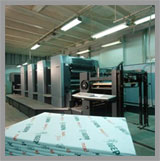 HEIDELBERG Speedmaster 102-4 (2003 год)
Гордость нашей типографии – полноформатная четырехкрасочная машина с компьютерным управлением. Используется для печати периодических изданий, книг, плакатов и высокотиражной рекламной продукции. Имеется возможность считывания записанного на CtP печатного профиля, что сокращает время приладки и позволяет добиться идентичности для повторных тиражей.

RYOBI-755D+L, RYOBI-754 
Модель 2002 года воплощает в себе все новейшие достижения в области полиграфического машиностроения:новейший выносной пульт управления PCS-G с сенсорнымдисплеем и встроенным спектрофотометром PDS, автоматическая смена форм Semu-RPC, дистанционная диагональная приводка, автоматическая смывка красочного аппарата, офсетных и печатных цилиндров, автоматическая смывка резины, компьютерное управление подачей краски, автоматическая предварительная настройка на толщину и формат бумаги, автоматическое поддержание водно-красочного балланса ААC.

Сканирующий денситометр TECHKON RS400

Сканирующий денситометр GRETAG D19-C
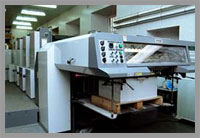 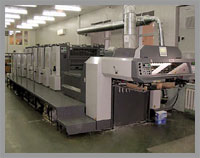 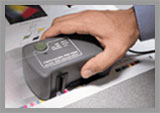 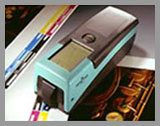 Наше оборудование
BQ-460 – четырехлотковая профессиональная установка бесшвейного скрепления, работающая по карусельному типу.
Профессиональный комплекс Horizon StitchLiner объединяет в своем составе компактные пневматические листоподборочные станции VAC-100 и тяжелые высокопроизводительные финишные модули, выполняющие операции предварительной биговки, фальцовки, шитья проволокой, прессования и трехсторонней подрезки брошюр.
Horizon VAC-100 – высокопроизводительная листоподборочная машина с роторно- пневматической подачей листов и 30 лотками - одна из последних мировых разработок в области листоподборочной техники башенного типа. Модульное построение финишного оборудования позволяет получать на выходе готовую продукцию высокого качества.
Kallfass – автоматическая линия для упаковки продукции в термоусадочную пленку. Возможна упаковка как поштучно, так и блоками по несколько изделий. Длина пакета не ограничена. высокая степень автоматизации процесса позволяет добиться высокой скорости упаковки при великолепном качестве готовой продукции.
Профессиональная фальцевальная установка Horizon АFC-544АКТ. Имеет 6 параллельных кассет и 1 поперечную, инструменты биговки, перфорации и резки. Как и все оборудование фирмы Horizon обладает высокой степенью автоматизации и надежности. Скорость фальцовки достигает на некоторых видах продукции 40 000 в час.
Yawa TYM780A – автоматическая высекально-припрессовочная машина формата 76х56 см (до трех рулонов фольги). Мощная производительная высекальная машина с автоматической листовой подачей, предназначена для высечки, блинтования и тиснения изделий из бумаги, картона или пластика.
Резательная машина PERFECTA 76, IDEAL 7258-EC3
Наши работы
Наши контакты:
142001,М.О. г.Домодедово, мкр.Северный ,Каширское шоссе ,д.4. корпус 1,помещение 159
Тел.:   8(499) 397-85-75
 Бумажные пакеты сайт: http://zakazatpakety.ru/
     http://pressprint.ru/